VRIJE BOND 
en SOCIALISME 21
PRESENTEREN
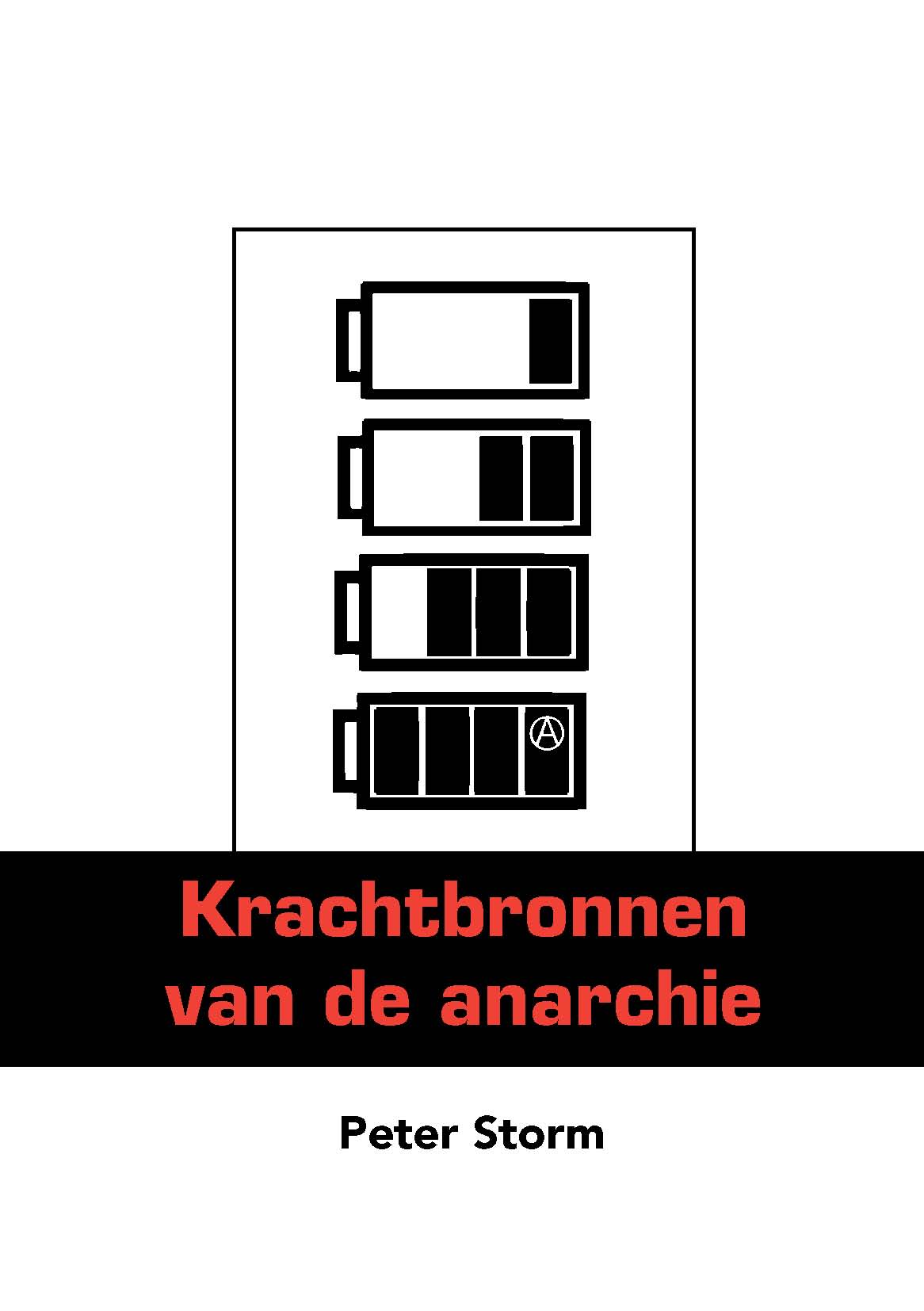 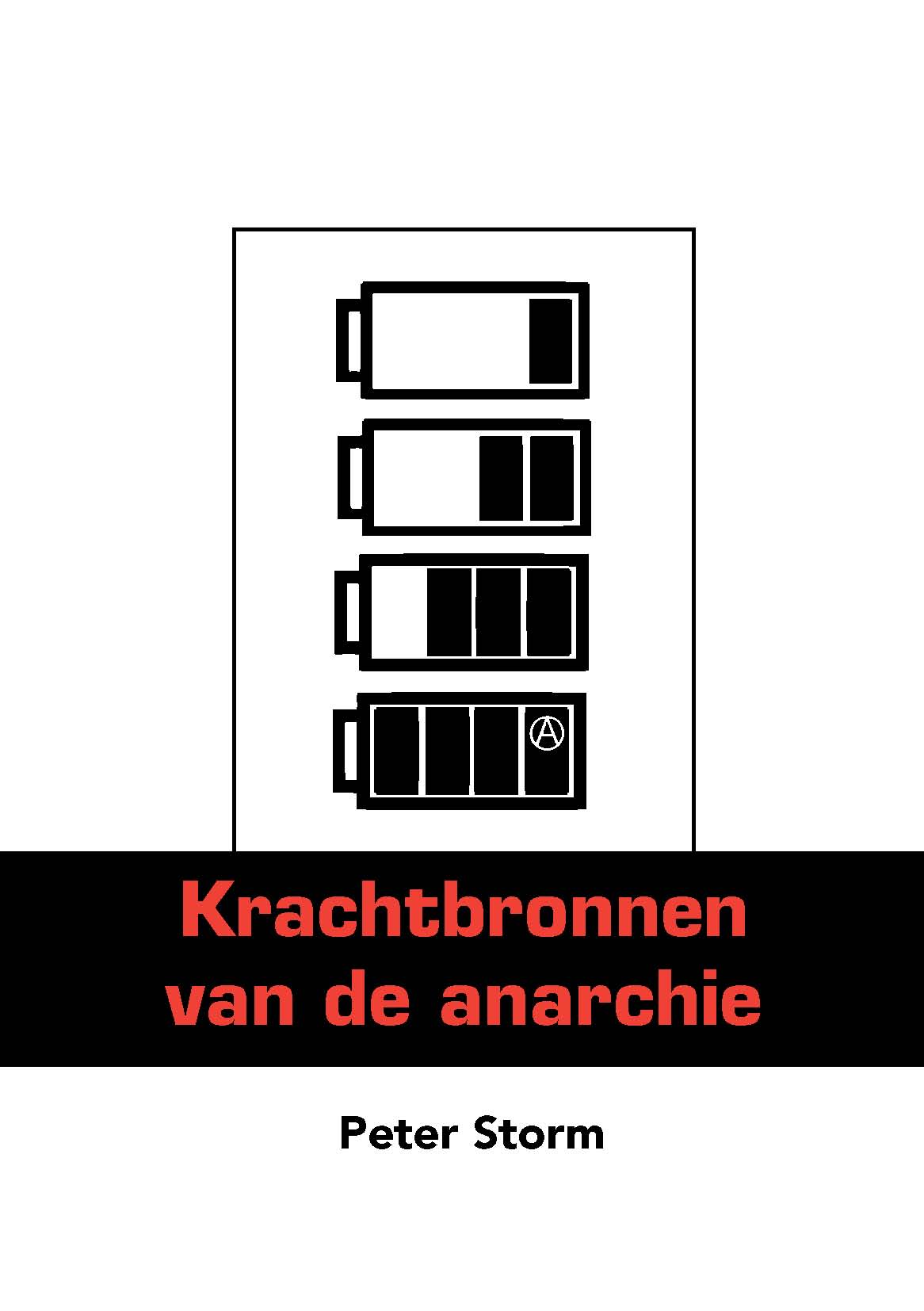 Lezing door Peter Storm
over kleinschalige en alomvattende opstandigheden
“Vrijwel iedereen zou iets kunnen hebben aan anarchistische ideeën en praktijken, maar vrijwel niemand is zich daarvan bewust of handelt ernaar. Deze paradox valt eenvoudig op te lossen door de verschillende krachtbronnen van het anarchisme – het anarchistische gedachtegoed, de praktijk van de beweging en de rest van de wereld, en het potentieel van de revolte – bij elkaar te brengen. “
Donderdag 20 februari 2014, De Markten, Brussel
Vrijdag 21 februari 2014, Ecokot (Borgerhout, A’pen)
Aanvang 20u
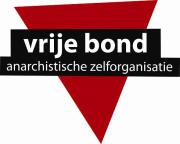 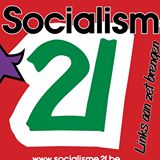 Aansluitend 
vragen en discussie
www.vrijebond.org // www.socialisme21.be